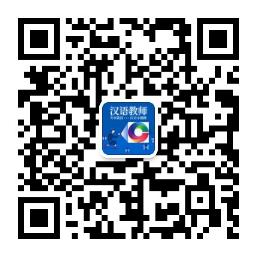 yánsè
颜色
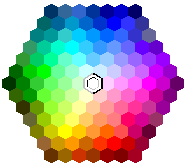 báisè
白色
hónɡsè
红色
huánɡsè
黄色
lánsè
蓝色
chénɡsè
橙色
lǜsè
绿色
hēisè
黑色
zǐsè
紫色
zōnɡsè
棕色
huīsè
灰色
1. 请学生根据提示进行回答；
2. 回答正确，则点击颜色姓张，出现答案，然后点击箭头到下一页；
3.如果回答错误，请其他同学回答。
GO
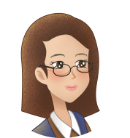 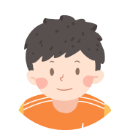 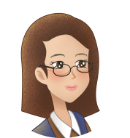 这是什么颜色？
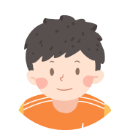 这是红色。
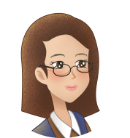 这是什么颜色？
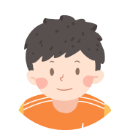 这是白色。
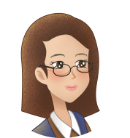 这是什么颜色？
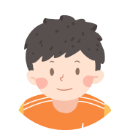 这是黄色。
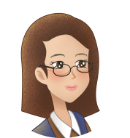 这是什么颜色？
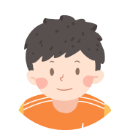 这是绿色。
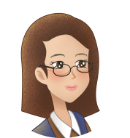 这是什么颜色？
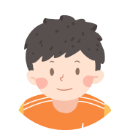 这是蓝色。
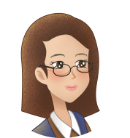 这是什么颜色？
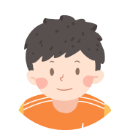 这是橙色。
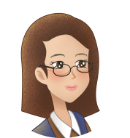 这是什么颜色？
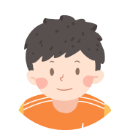 这是黑色。
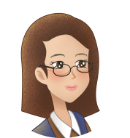 这是什么颜色？
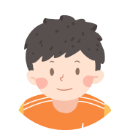 这是紫色。
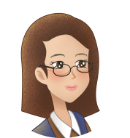 这是什么颜色？
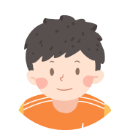 这是棕色。
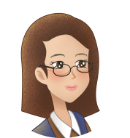 这是什么颜色？
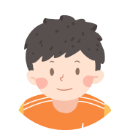 这是灰色。
点击获取对外汉语教学资源，让你的课堂更精彩！